夏季 is often used under meteorological context.夏季多雨。It rains more during summer.夏季季风    Summer monsoon.夏天 is used under general context, the same as "summer".
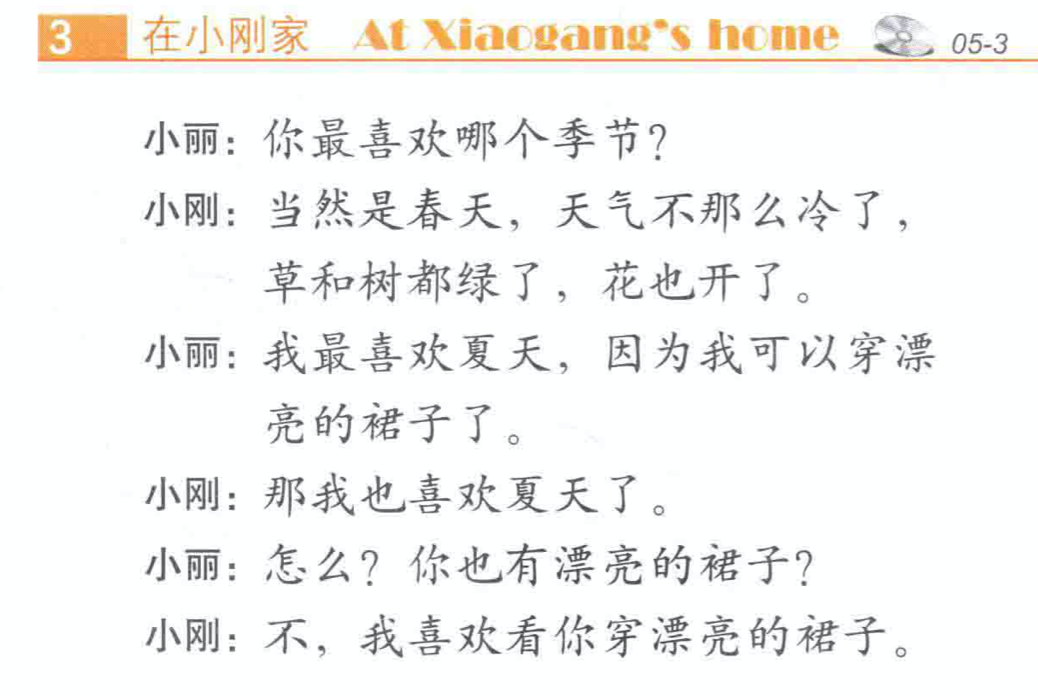 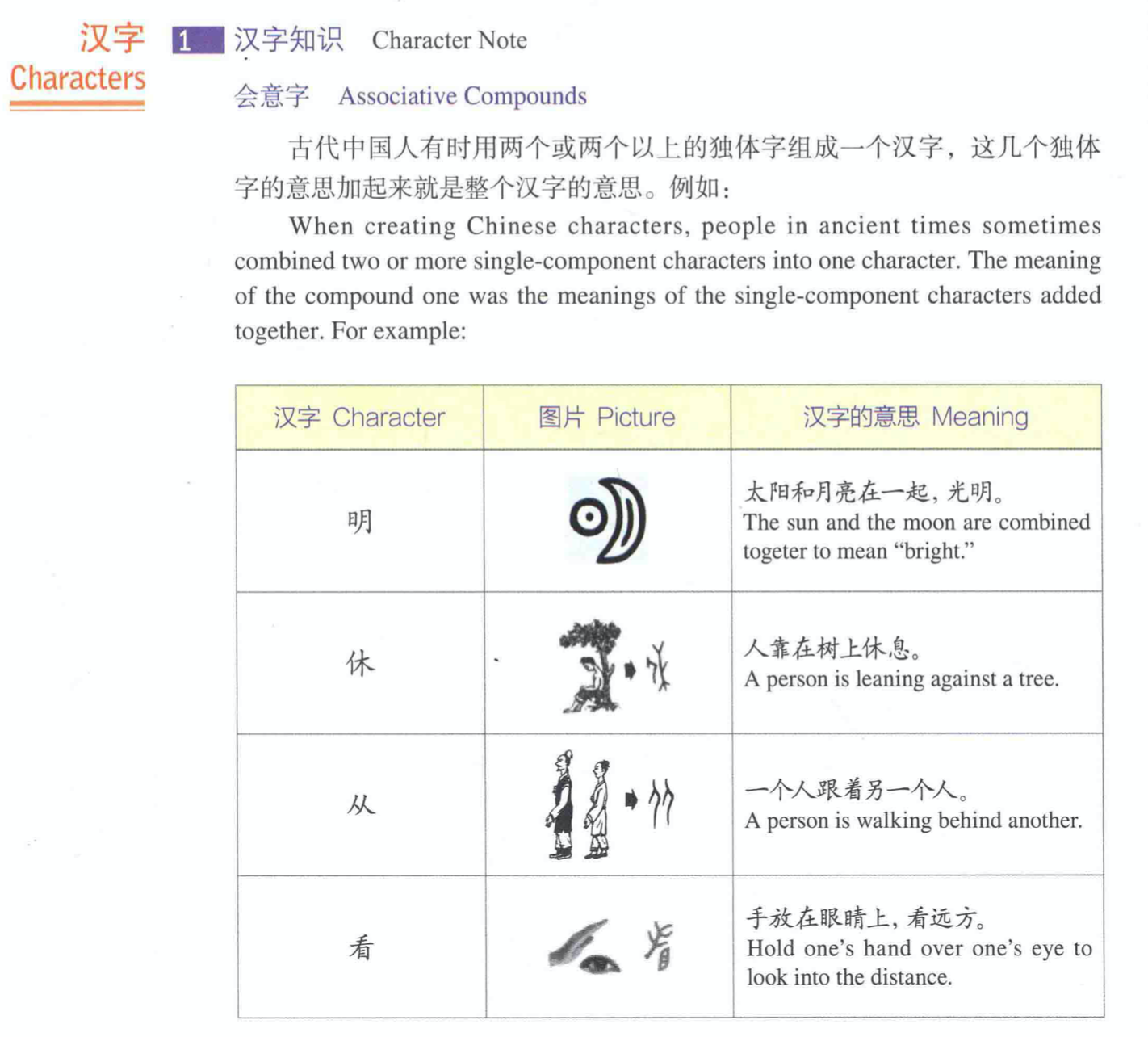 会意字 examples
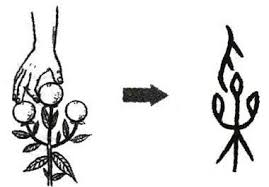 众
林-森
品
炎
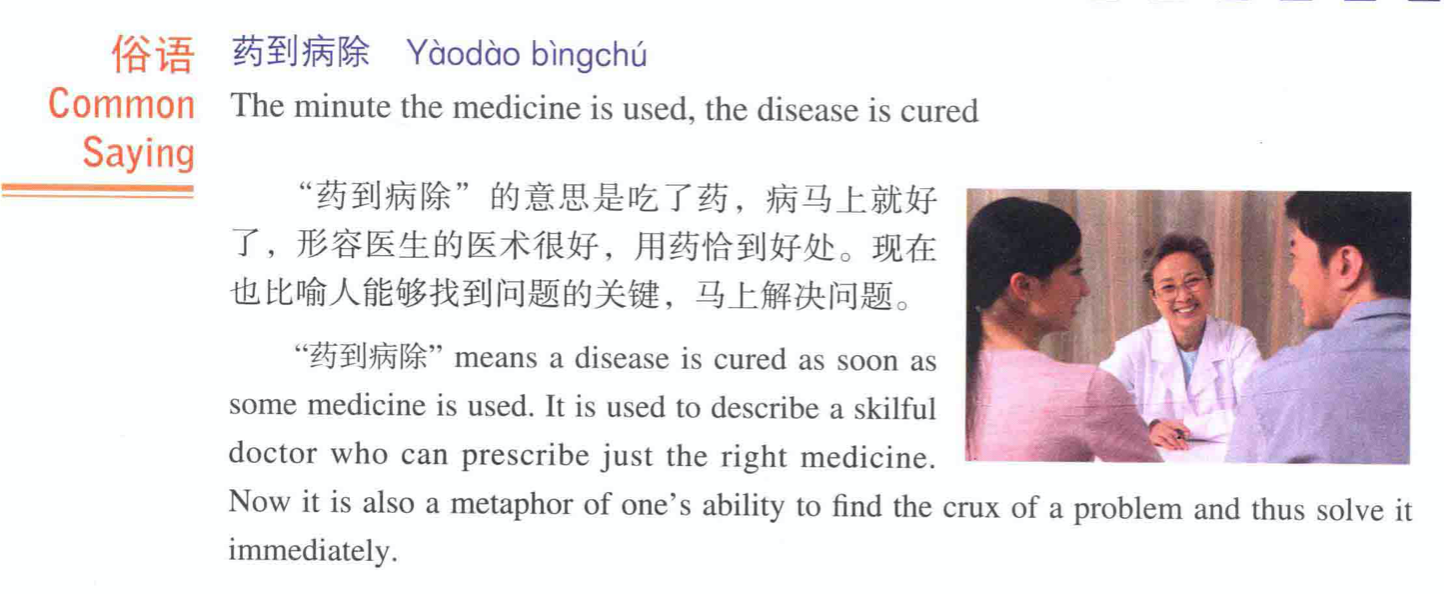 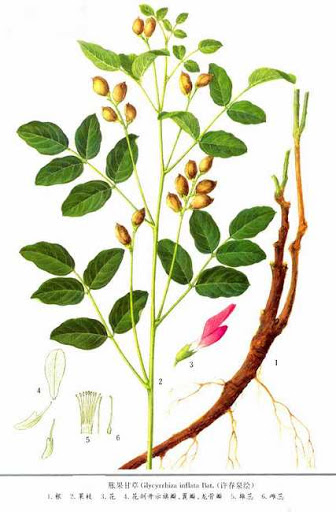 良药苦口
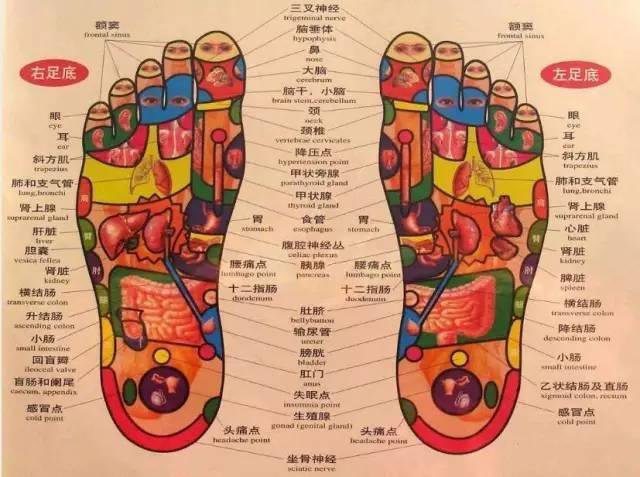 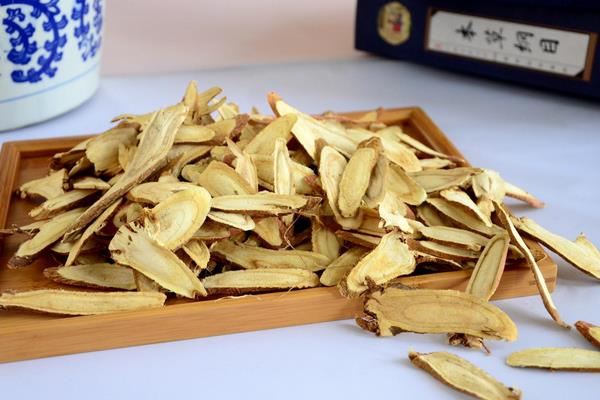 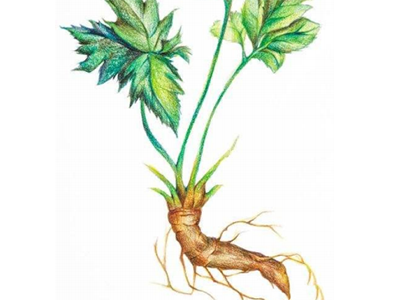 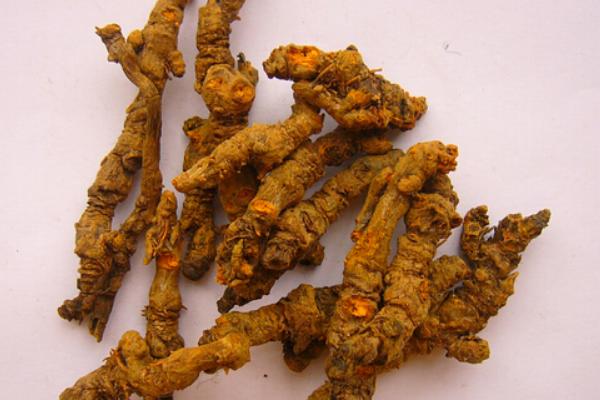 1.勤吃药，不如勤洗脚。
2.饭前一碗汤，气死好药方。
3.补肾祛风除湿，强身健体最佳。
4.甘草(licorice)甜，黄连(bitter gourd)苦，肉桂是个大热补。
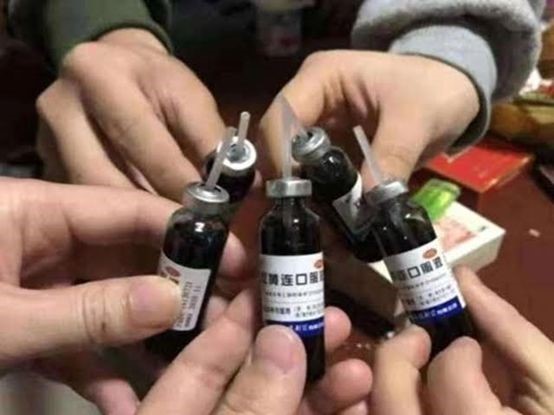 地-开心地吃（个人情绪很好，菜不一定好吃）
得-吃得开心（菜好吃、大家聊的开心）

开心地吃-吃得开心 

喝得很醉-醉地喝